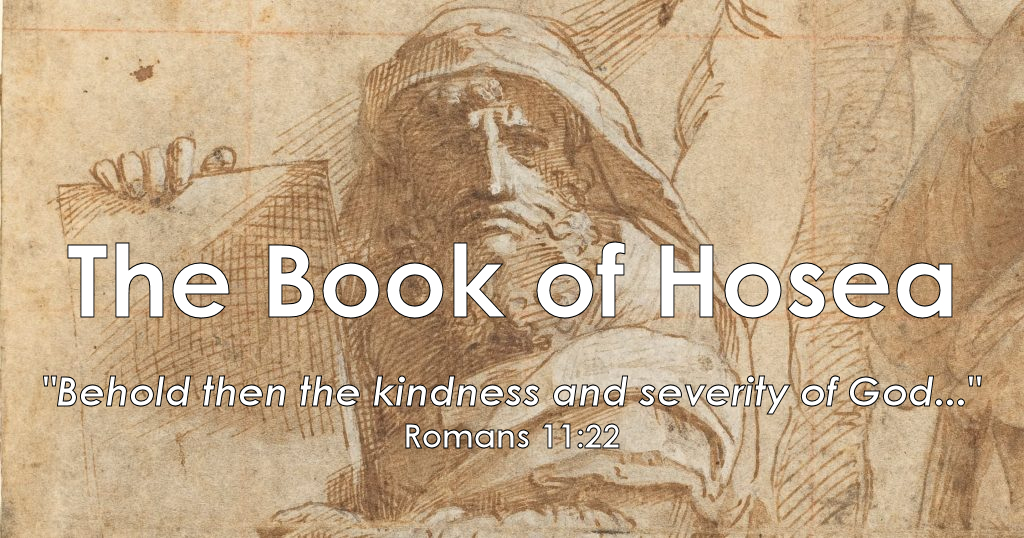 Why the Justice of God is Just
2 Thessalonians 1:5-10 (Part 2)
March 13, 2022
Big Idea
God’s looming judgment on unfaithful Israel is pronounced yet His love for His people constantly calls them to repentance and restoration.
I.	A Broken Relationship (2:2-15)
The Courtroom (2-3)
The Charge (4-5)
The Chastisements (6-15)
	Three-fold use of “therefore”
	“Therefore…” (6)
Deuteronomy 26:5-10
5 "You shall answer and say before the LORD your God, 'My father was a wandering Aramean, and he went down to Egypt and sojourned there, few in number; but there he became a great, mighty and populous nation. 6 'And the Egyptians treated us harshly and afflicted us and imposed hard labor on us. 7 'Then we cried to the LORD, the God of our fathers, and the LORD heard our voice and saw our affliction and our toil and our oppression; 8 and the LORD brought us out of Egypt with a mighty hand and an outstretched arm and with great terror and with signs and wonders; 9 and He has brought us to this place and has given us this land, a land flowing with milk and honey. 10 'Now behold, I have brought the first of the produce of the ground which You, O LORD have given me.' And you shall set it down before the LORD your God, and worship before the LORD your God.
I.	A Broken Relationship (2:2-15)
The Courtroom (2-3)
The Charge (4-5)
The Chastisements (6-15)
	Three-fold use of “therefore”
“Therefore…” (6-8)
“Therefore…” (9-13)
Deuteronomy 32:39
See now that I, I am He, And there is no god besides Me; It is I who put to death and give life. I have wounded and it is I who heal, And there is no one who can deliver from My hand.
Hosea 9:10
I found Israel like grapes in the wilderness; I saw your forefathers as the earliest fruit on the fig tree in its first season. But they came to Baal-peor and devoted themselves to shame, And they became as detestable as that which they loved.
I.	A Broken Relationship (2:2-15)
The Courtroom (2-3)
The Charge (4-5)
The Chastisements (6-15)
	Three-fold use of “therefore”
“Therefore…” (6-8)
“Therefore…” (9-13)
“Therefore…” (14-15)
II.	A Call to Renewal (2:16-23)
“In that day…” - Respect (16-17)
“In that day…” - Relationship (18-20)
“In that day…” – Response (21-23)
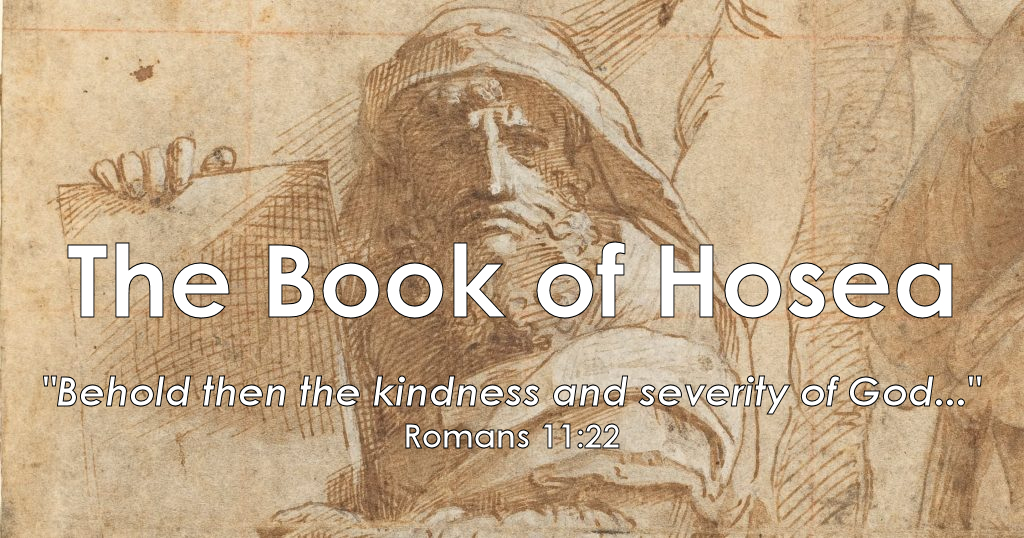 Why the Justice of God is Just
2 Thessalonians 1:5-10 (Part 2)
March 13, 2022